Interactive Time-Dependent Seismic Hazard Assessment with SHAppEAndrew Redfearn1 and Kostas Leptokaropoulos1,2[1] MathWorks UK[2] University of Southampton
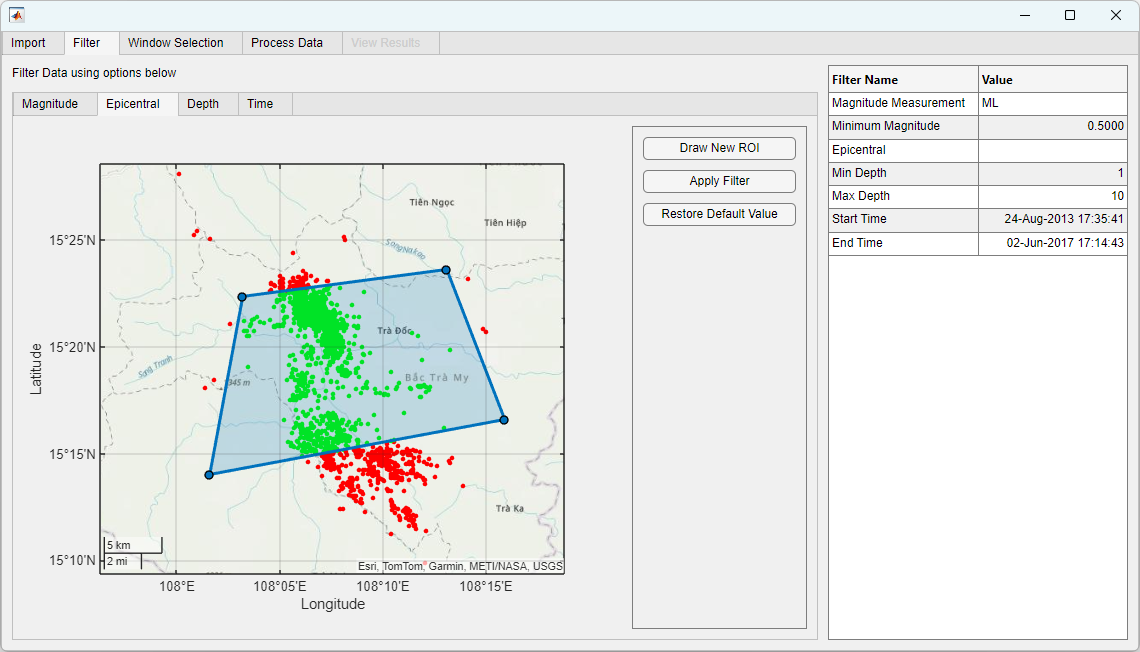 The Seismic Hazard Parameters Evaluation (SHAPE) toolbox
(Leptokaropoulos and Lasocki, SRL, 2020, https://doi.org/10.1785/0220190319)
has evolved into… 

SHAppE - An interactive MATLAB app

SHAppE facilitates probabilistic assessment of seismic hazard parameters, including the mean return period (MRP) and exceedance probability (EP) of earthquake magnitudes, along with confidence intervals.
The SHAppE workflow
Import
Filter
Process
Results
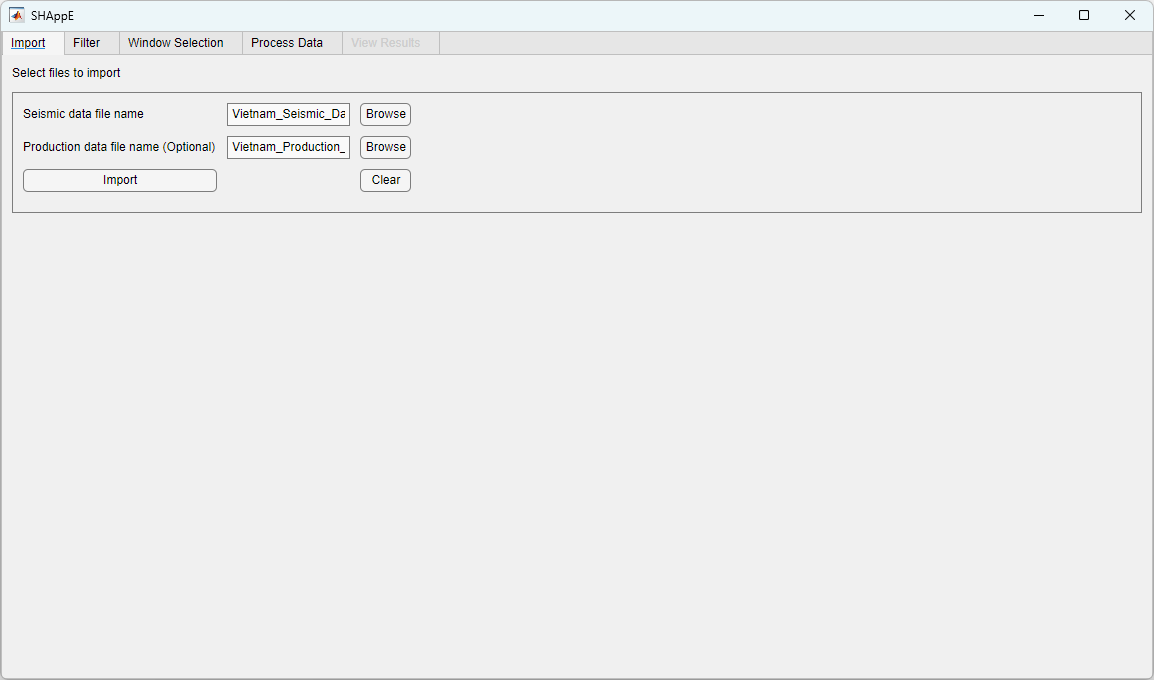 Import Seismic and Production Data
Filter data by:
Magnitude
Epicentral Location
Depth
Time
Select time windows and apply unbounded or truncated
Gutenberg-Richter law
non-parametric Kernel density estimation
View results in app and export complete workflow and results to spreadsheet
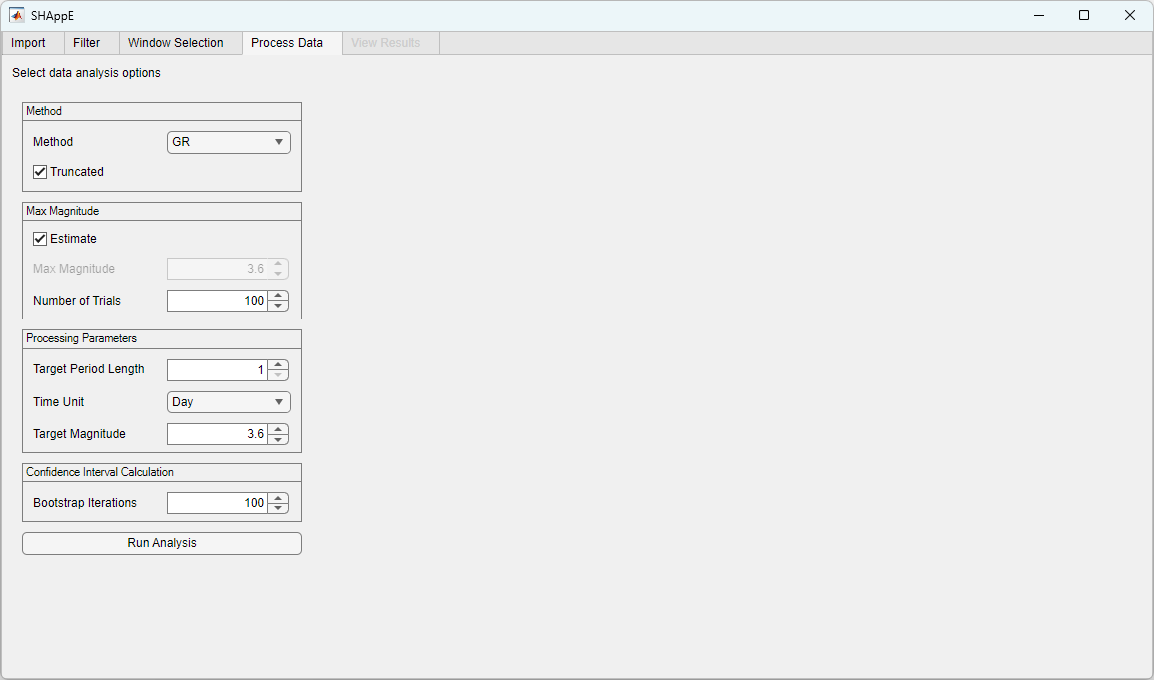 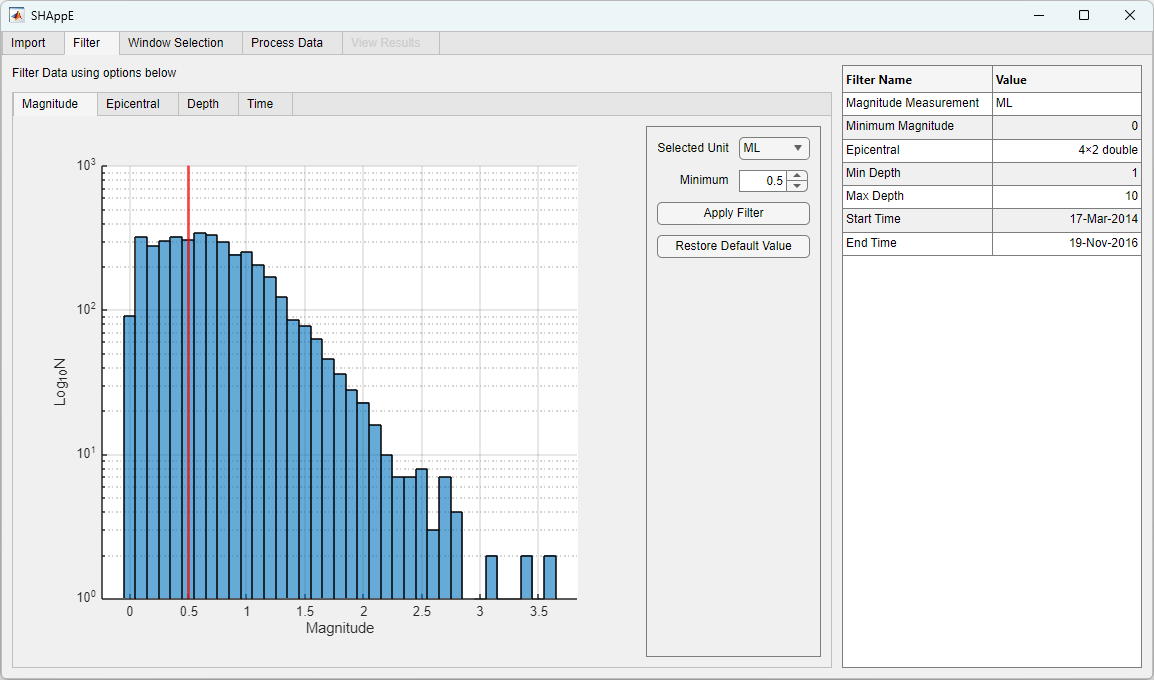 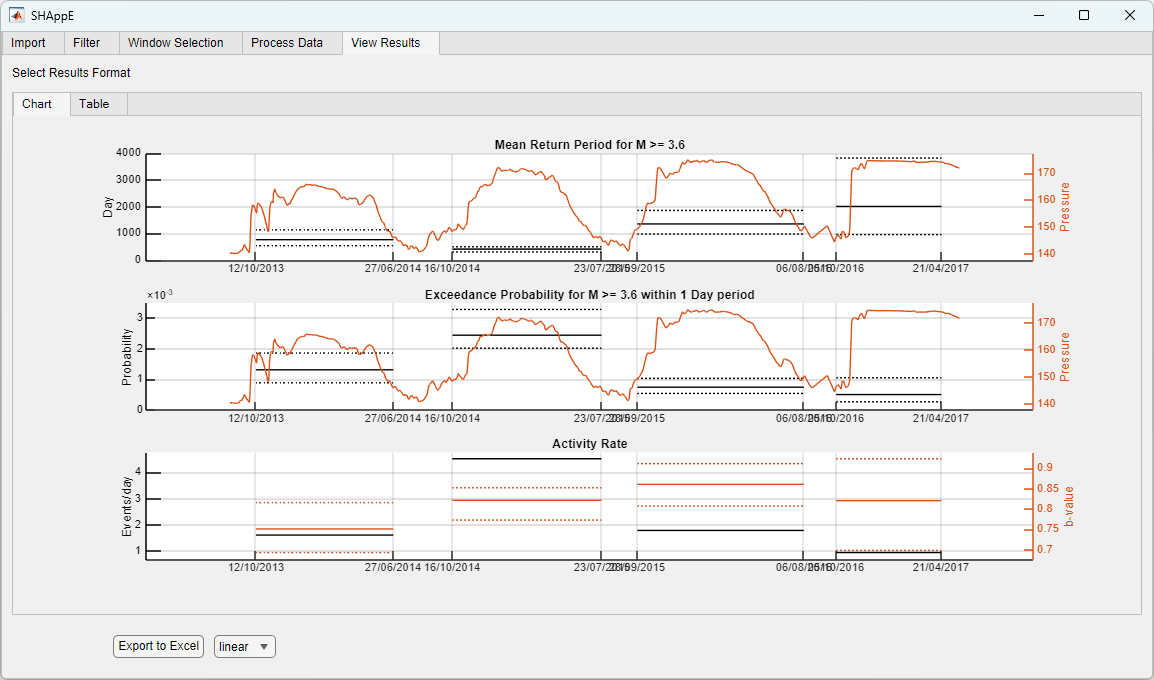 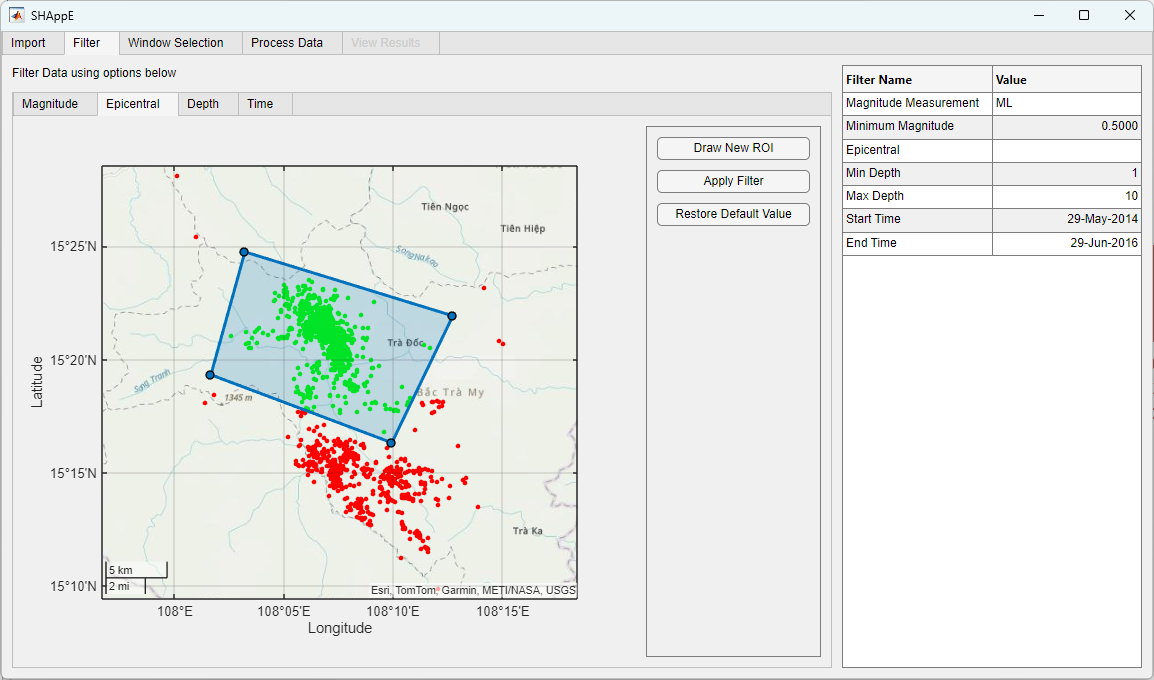 Filtering Options
Magnitude
Epicentral
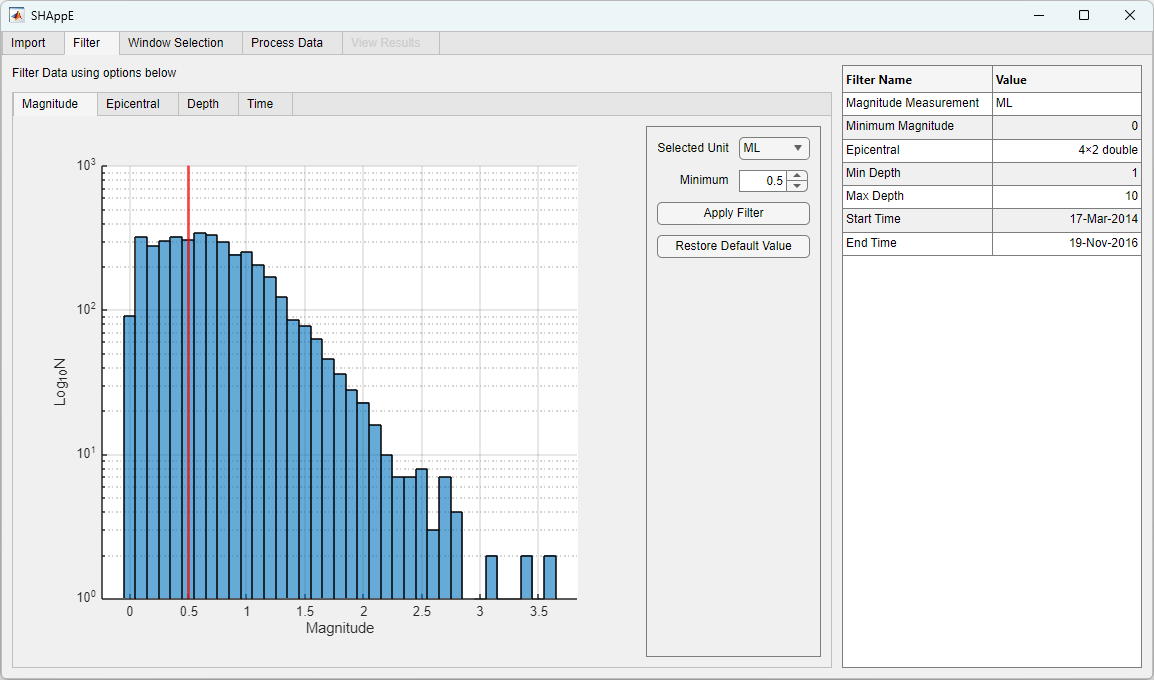 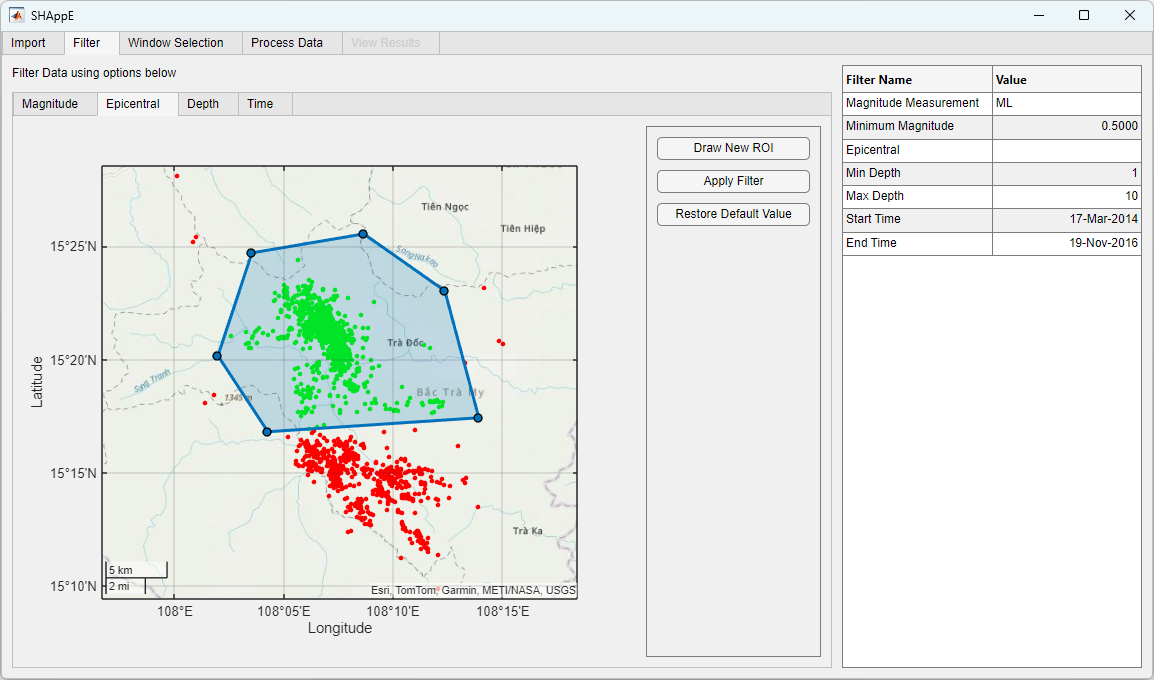 Filtering Options
Depth
Time
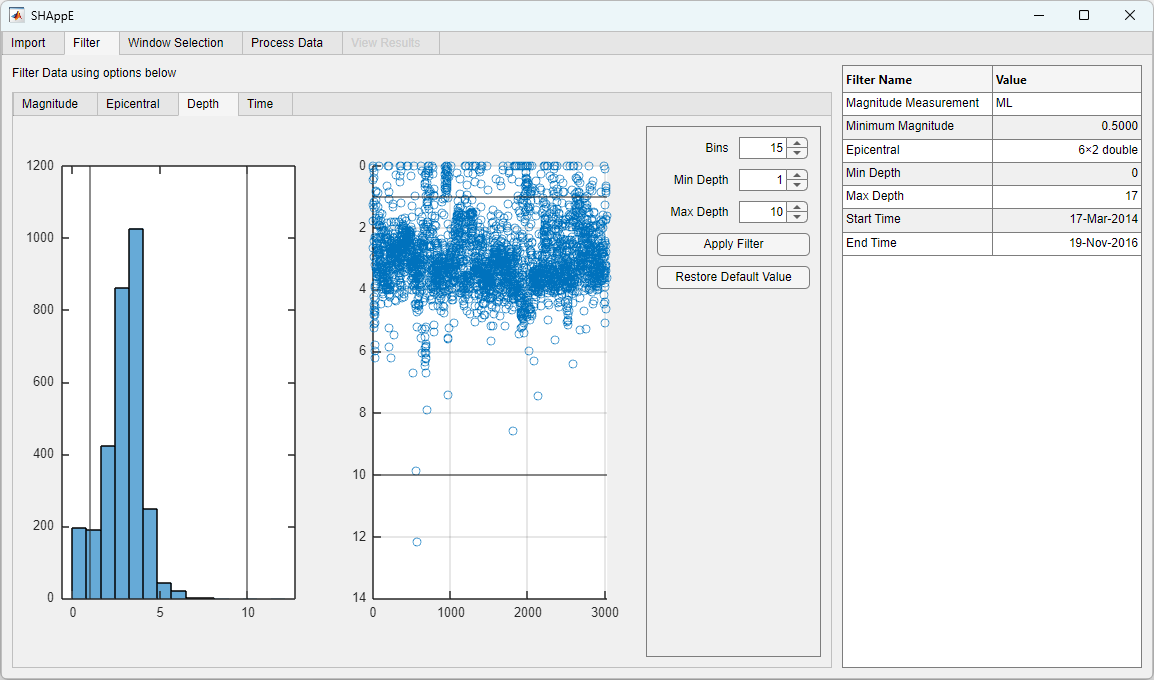 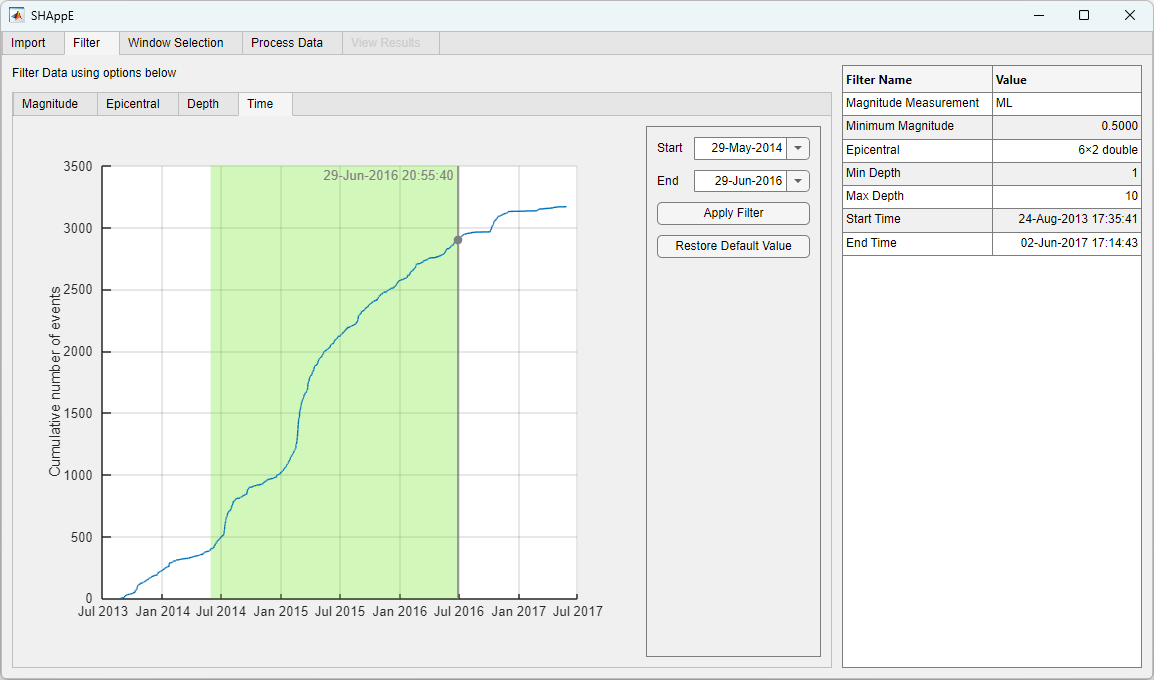 Window Selection
Set windows based on time or events
Dynamic selection
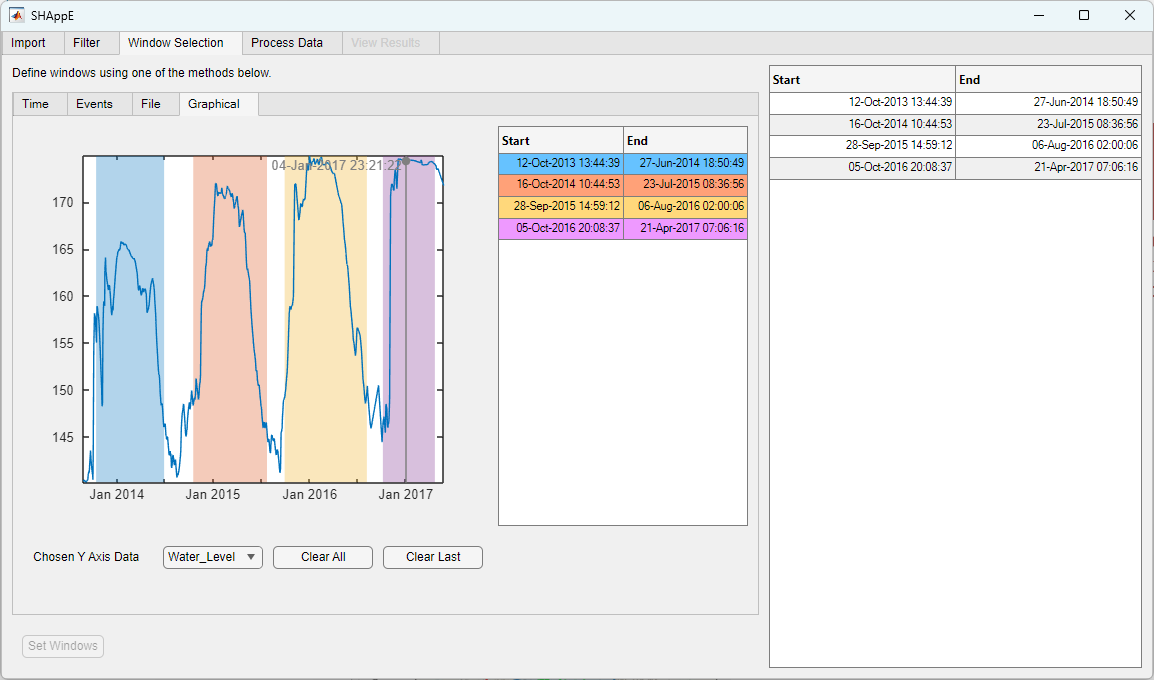 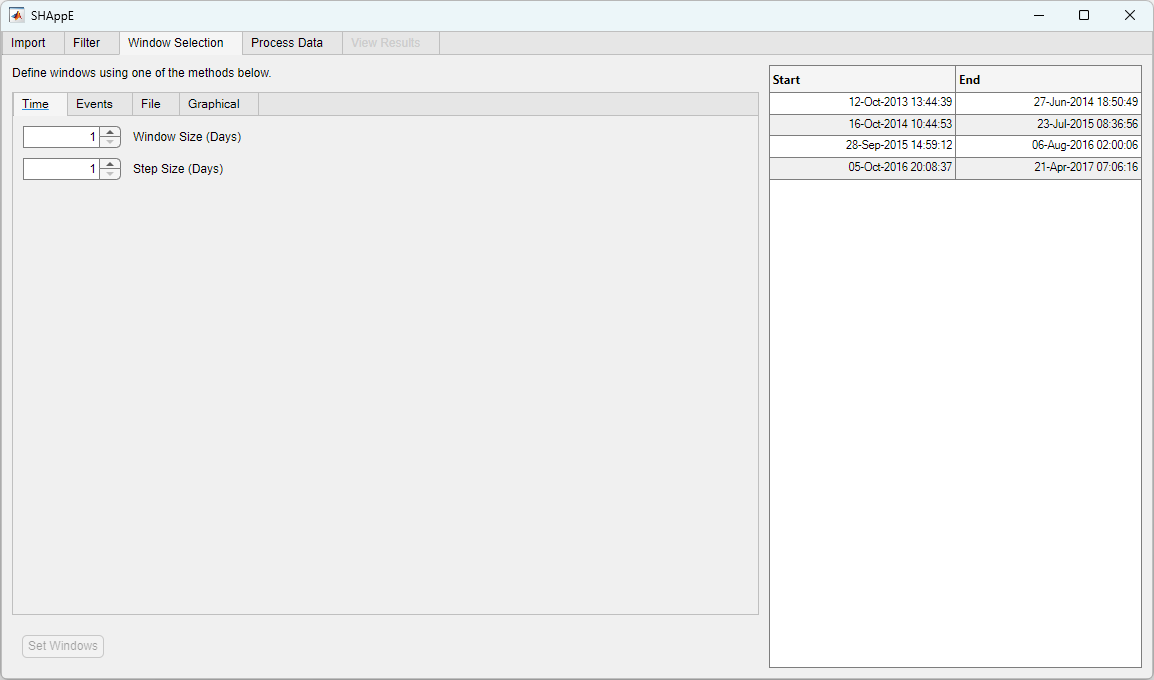 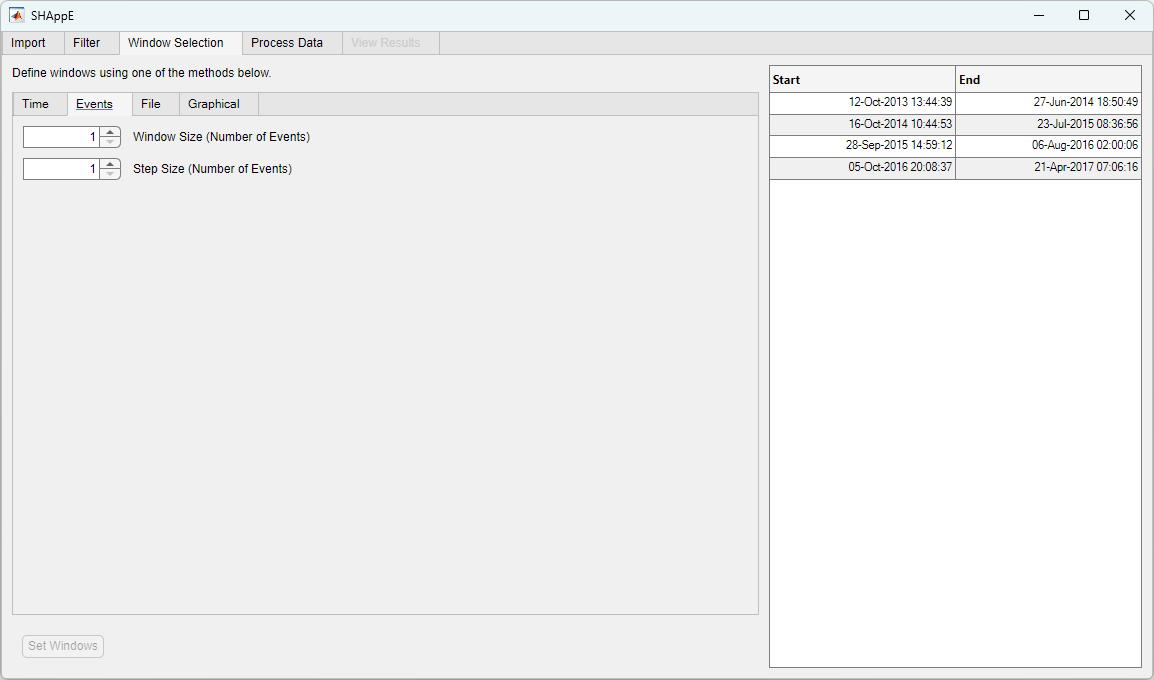 Set windows using file
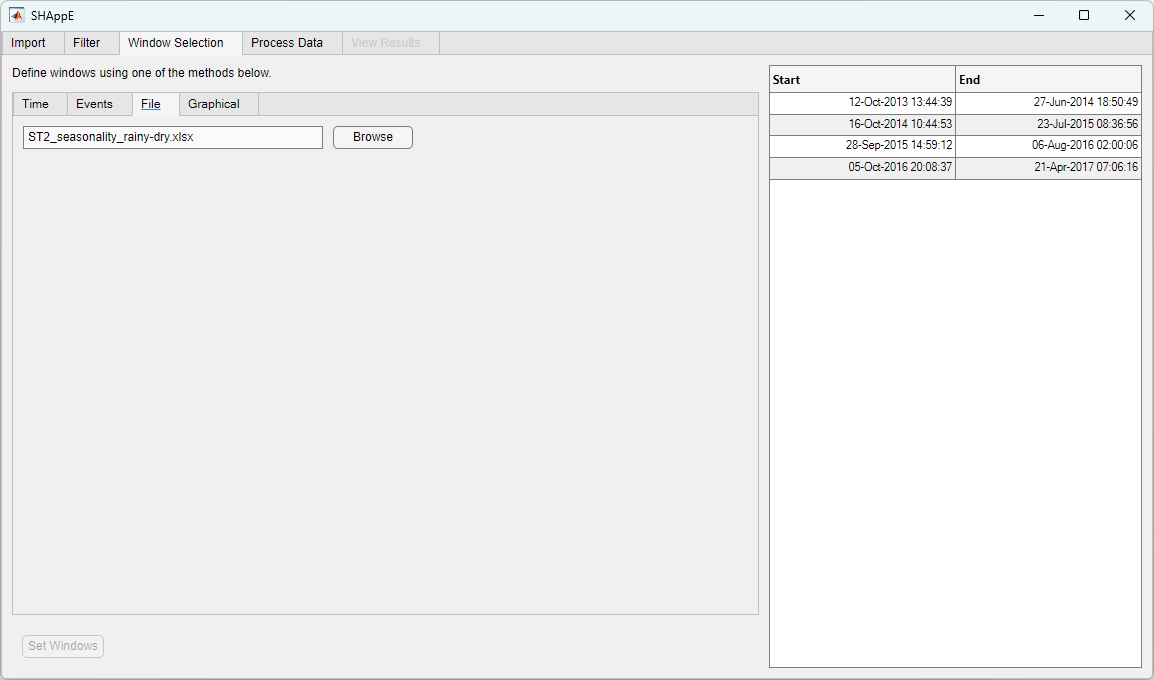 Processing and Results
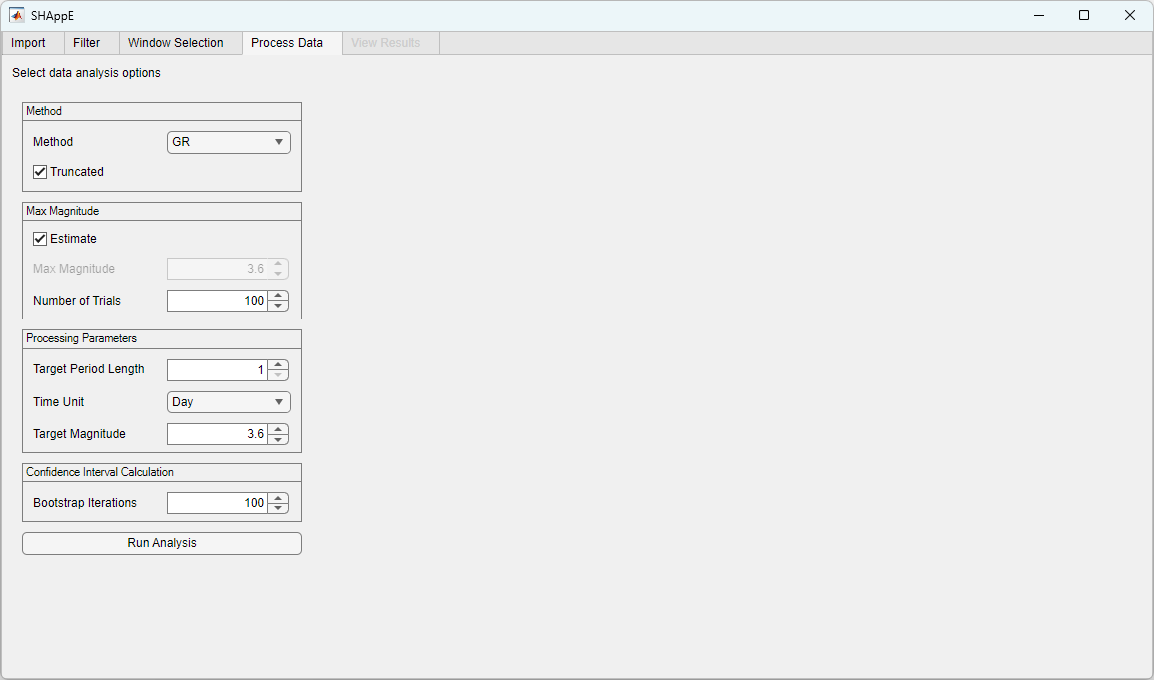 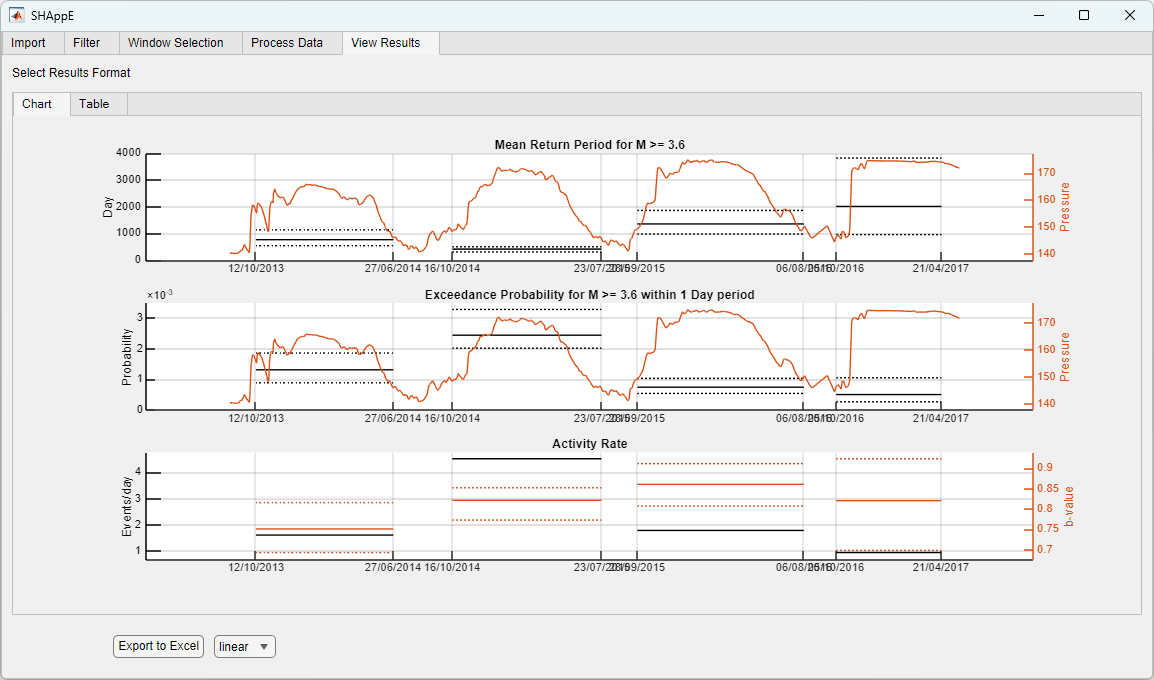 Processing and Results
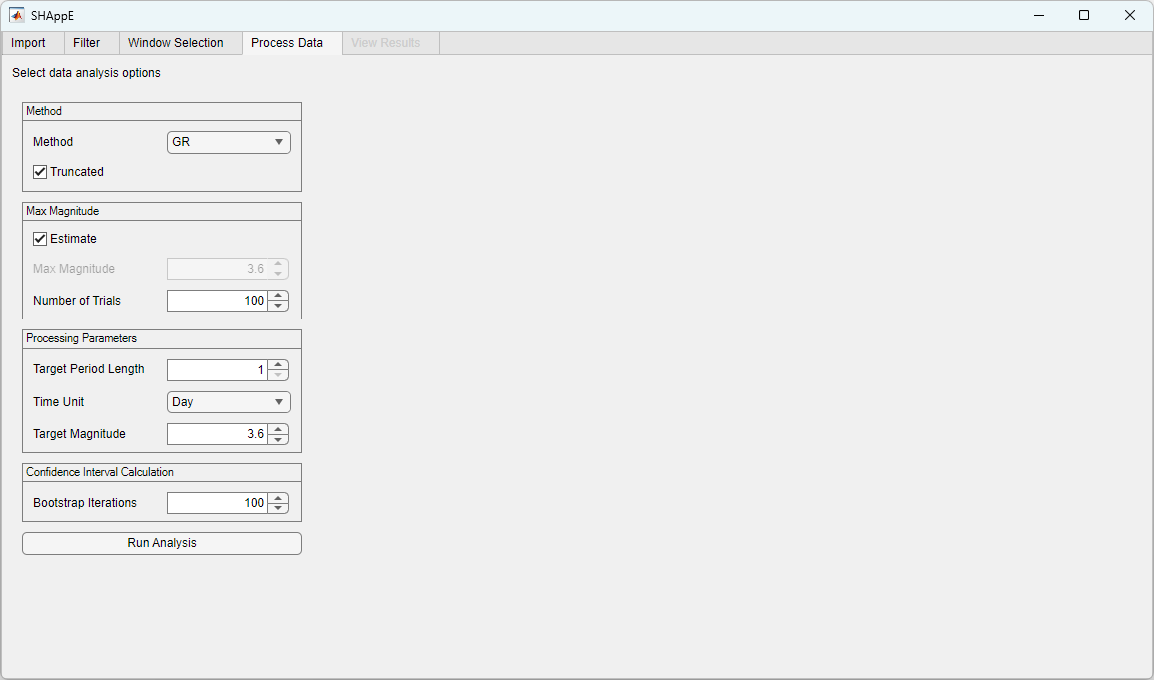 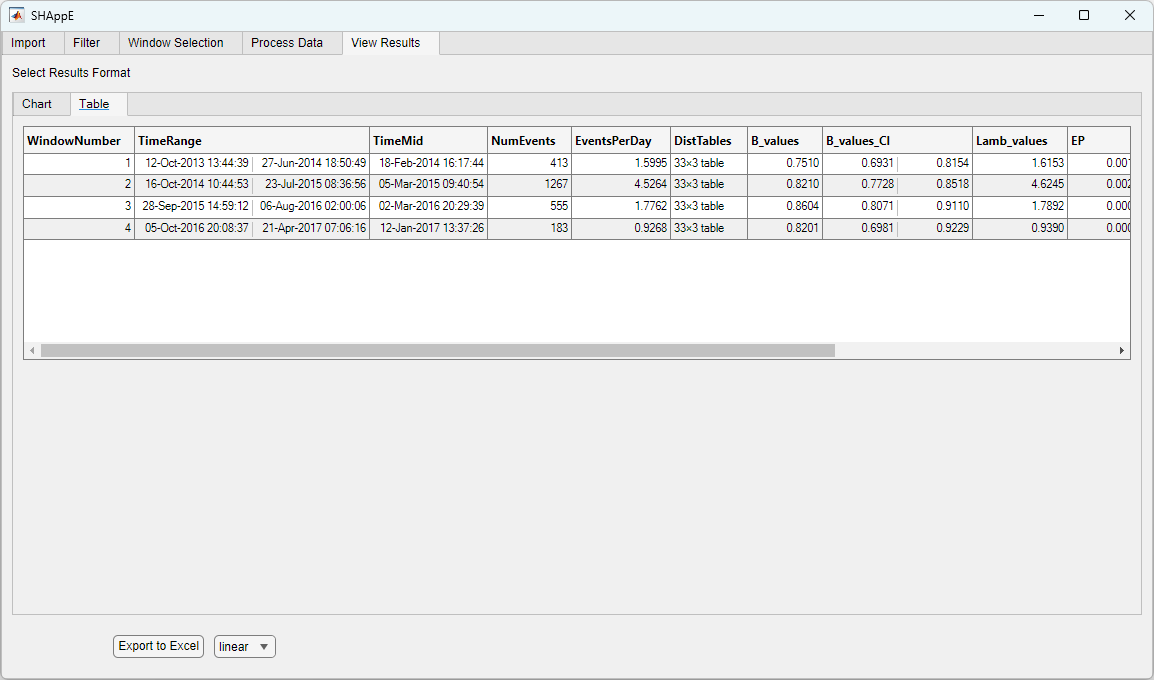 Export as spreadsheet
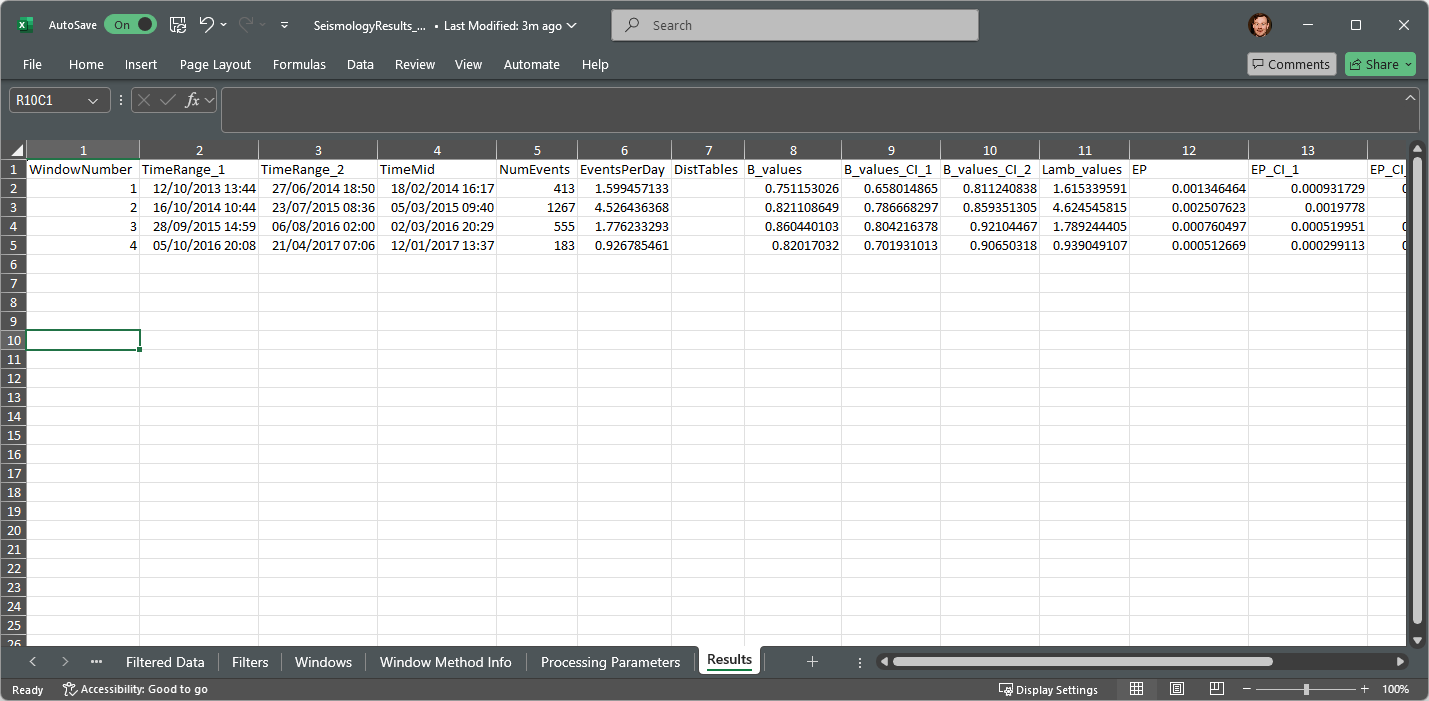 For a demo of SHAppE visit us at:booth #26 Yellow Level – Ground Floor
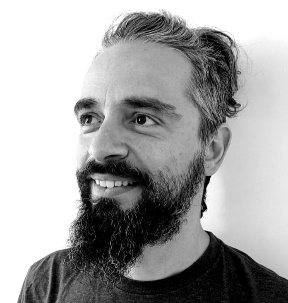 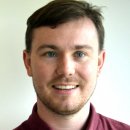 Andrew Redfearn
email: aredfear@mathworks.com
Kostas Leptokaropoulos
email: kleptoka@mathworks.com